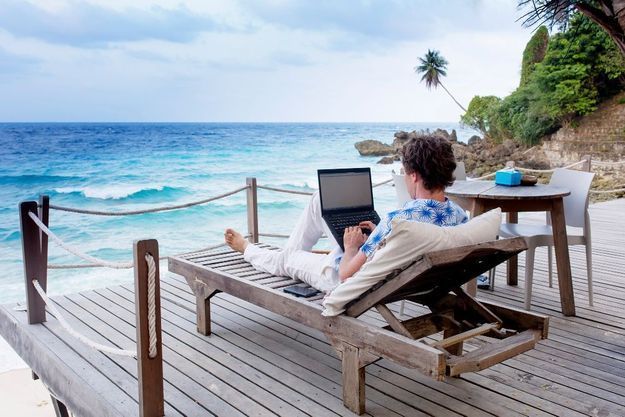 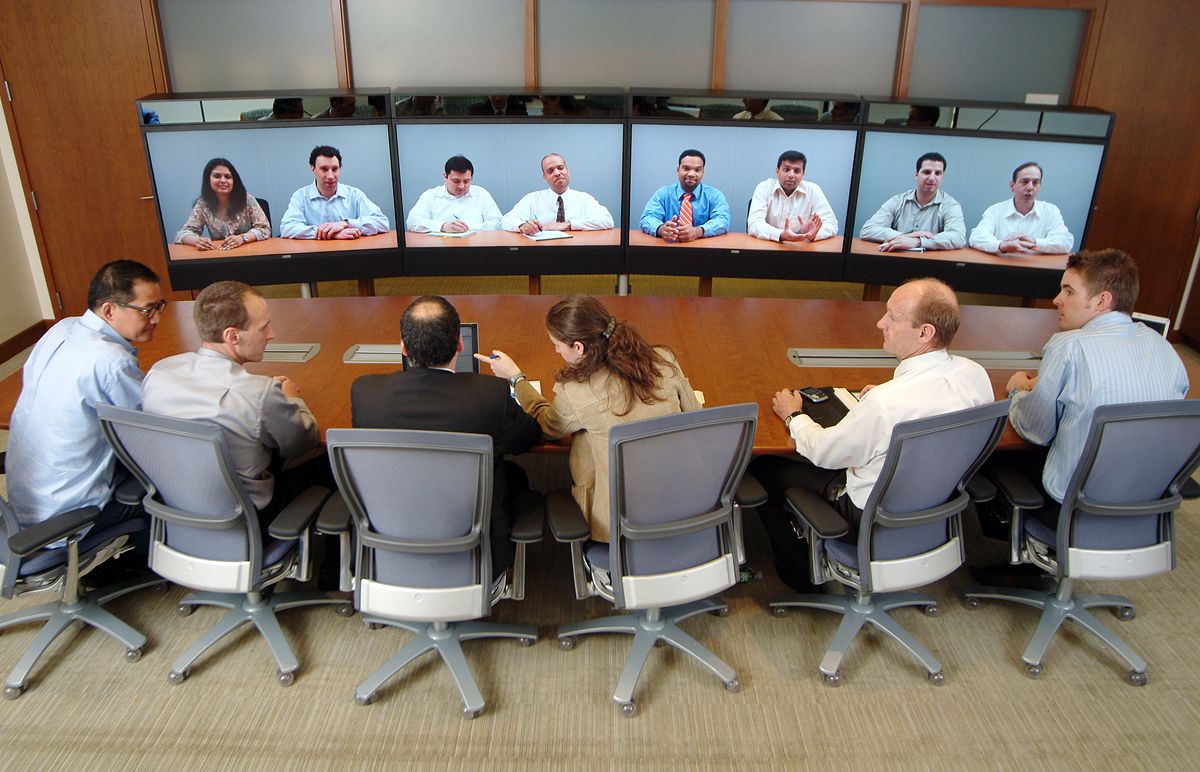 Qui prend soin des travailleurs externes ?Un nouvel enjeu pour la GRH
François Pichault (Université de Liège)
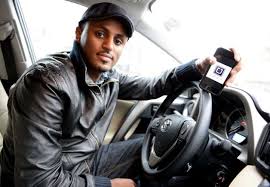 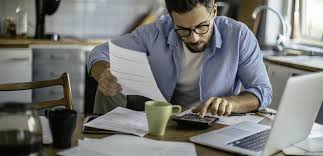 1
La zone « grise » des nouvelles formes d ’emploi (NFE)
EMPLOYÉ
INDEPENDANT
Interim manager
Multiple job holder
ICT-based mobile worker
Precog
I-Pro
Independent contractor
Crowd worker
On demand/on call worker
Portfolio worker
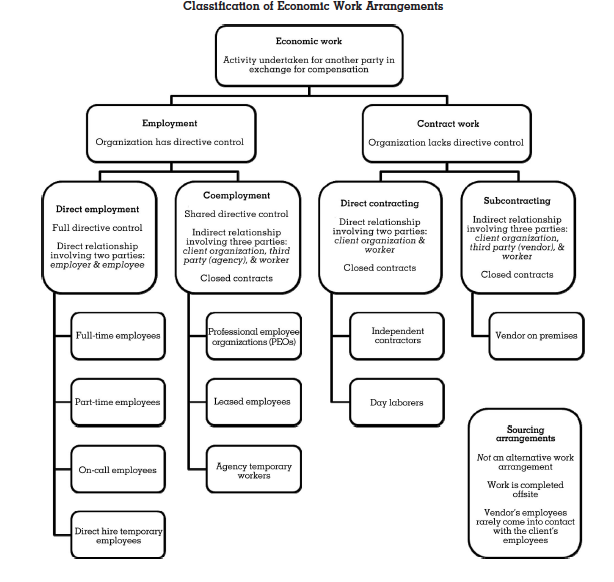 Cappelli & Keller (2013)
NFE et autonomie au travail
La question de l’autonomie au travail devient une composante majeure des arrangements flexibles de travail
Dimensions de l’autonomie
Diverses dimensions susceptibles de se combiner
Le cas des travailleurs « on call »
Le cas des consultants sur projets
Risques liés à l’autonomie
Risques liés à l’autonomie
Cinq options pour la régulation du travail dans la gig economy
Application effective du cadre réglementaire existant
Clarification ou extension de la relation d’emploi
Création d’une nouvelle catégorie de travailleurs, entre le statut de salarié et celui d’indépendant
Création de droits pour tout type de travailleur, quel que soit son statut
Reconsidération du concept d’employeur

(Stewart & Stanford, 2017)
Enjeux RH liés au statut du travail
Développer une expertise juridique dépassant le seul droit du travail (Dong & Ibrahim, 2017; Stuer et al., 2018) 
Identifier les intermédiaires qui sécurisent les arrangements flexibles de travail et coopérer avec eux (Bonet et al., 2013; Ruiner et al., 2019)
Apprendre à dialoguer avec des « quasi-syndicats » (Sullivan, 2010; Milkman, 2013; Newlands et al., 2018; Koene & Pichault, 2021)
Développer avec eux des « équivalents fonctionnels » équitables en matière de protection sociale (Marsden, 2004; Schmid, 2015)
Garantir la liberté de choix individuelle envers le travail autonome (Keuskamp et al., 2013)
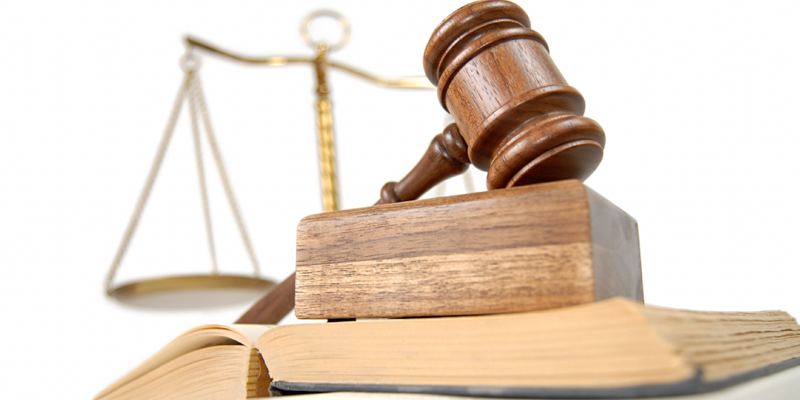 Enjeux RH liés au contenu du travail
Créer les conditions favorisant le job crafting (Tims & Bakker, 2010; Van Jaarsveld & Liu, 2015)
Permettre l’autodétermination du rythme et de la charge de travail en évitant les pressions implicites (Koene & van Riemsdijk, 2005; Coyle-Shapiro et al., 2006; Gautié & Schmitt, 2010; Van Groenendaal et al., 2022)
S’intéresser à la coordination des tâches et à l’intégration sociale des travailleurs autonomes ainsi qu’à l’effet des signaux envoyés aux employés réguliers (Von Hippel & Kokokimminon, 2012; McKeown & Cochrane, 2017)
Soutenir l’identification professionnelle via une dynamique collective, créer des lieux d’échange, fournir un cadre cognitif et favoriser les activités de sensemaking (Grugulis & Stoyanova, 2011; Kuhn & Maleki, 2017; Fleming, 2017)
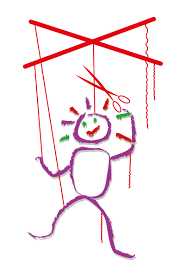 Enjeux RH liés aux conditions de travail
Contribuer à la création d’écosystèmes de développement des compétences au-delà du cadre de l’entreprise (Hall & Lansbury, 2006; Goldstein et al., 2012; Stam, 2015; Keegan & Meijerink, 2022)
Garantir des flux de revenus réguliers pour tout travailleur, quel que soit son statut (respect de tarifs professionnels, recours à des plateformes sécurisant l’étalement des paiements, acceptation de pénalités contractuelles en cas de paiement tardif, constitution de fonds de garantie par prélèvement sur les transactions, etc.) (Miller, 2015)
Evoluer vers des formes de courtage de carrières via le soutien aux trajectoires inter-organisationnelles (Benko & Anderson, 2010)
Investir dans la mise à disposition d’infrastructures partagées (Johns & Gratton, 2013; Gandini, 2015)
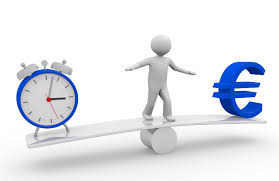 Principaux défis pour le futur de la GRH
Nécessité d’une vision multidimensionnelle de l’autonomie au travail
De nouveaux risques à prendre en compte
Un questionnement de la notion d’employeur
Des évolutions possibles vers le total workforce management
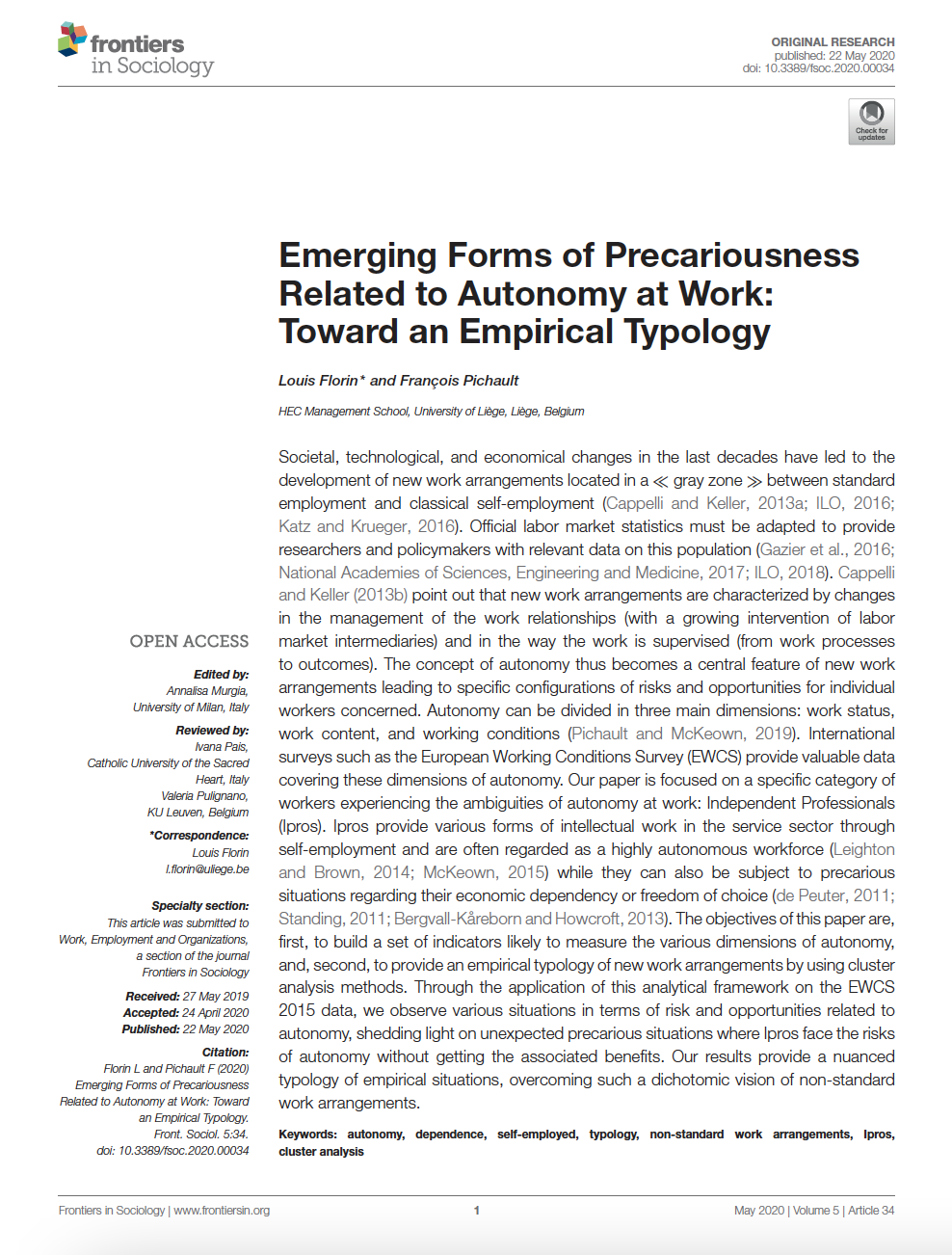 Pour aller plus loin…
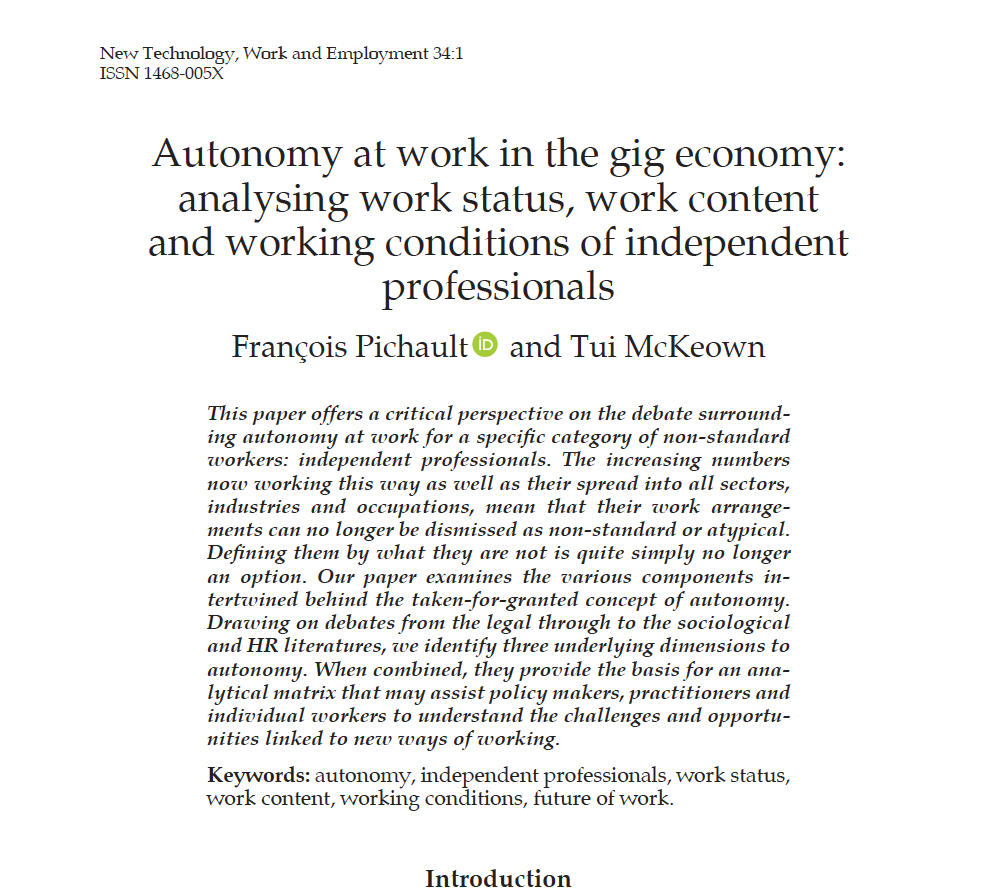 Pour aller plus loin…
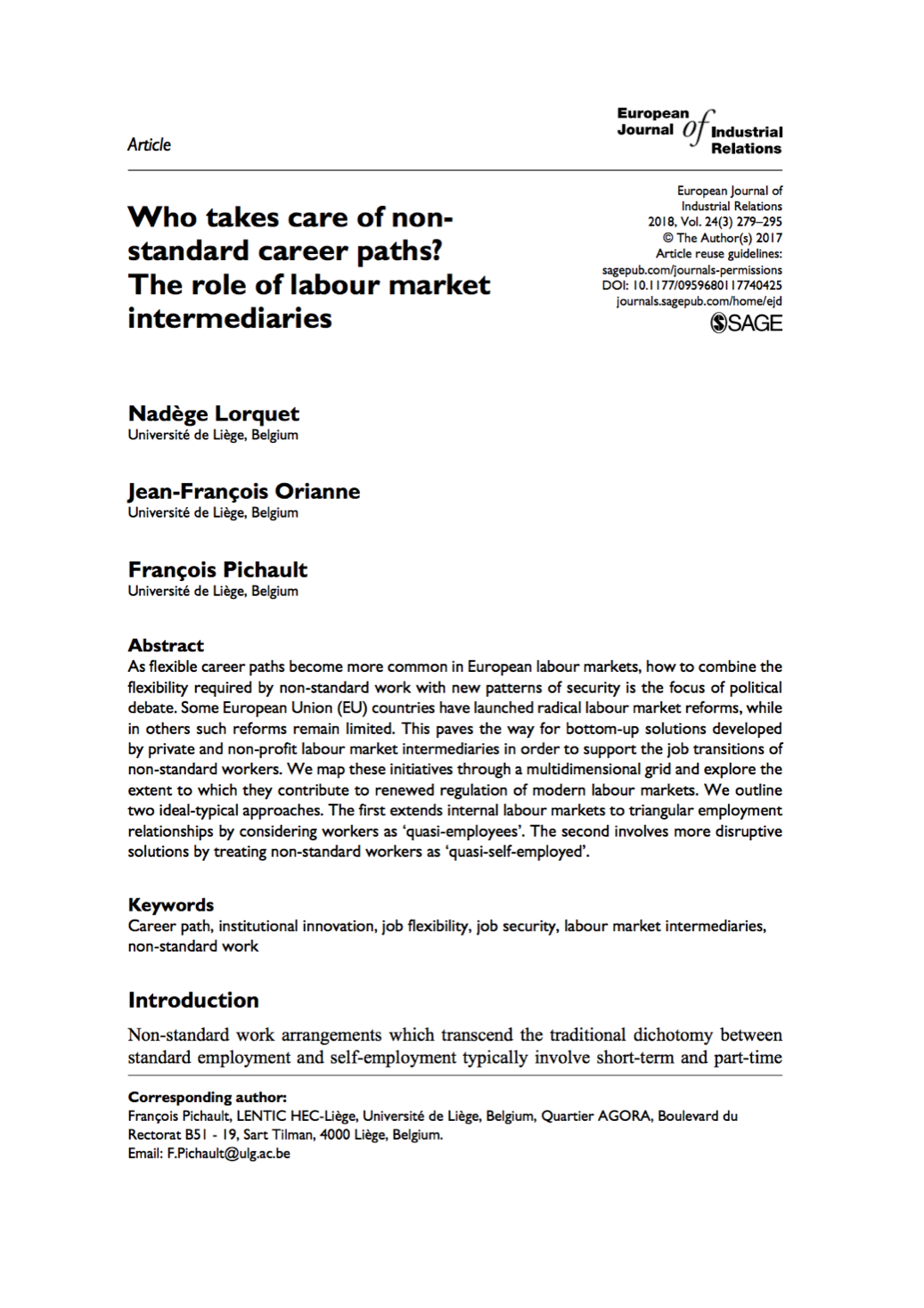 Pour aller plus loin…